«Формирование функциональной грамотности младших школьников с помощью цифровых инструментов: как это сделать?»
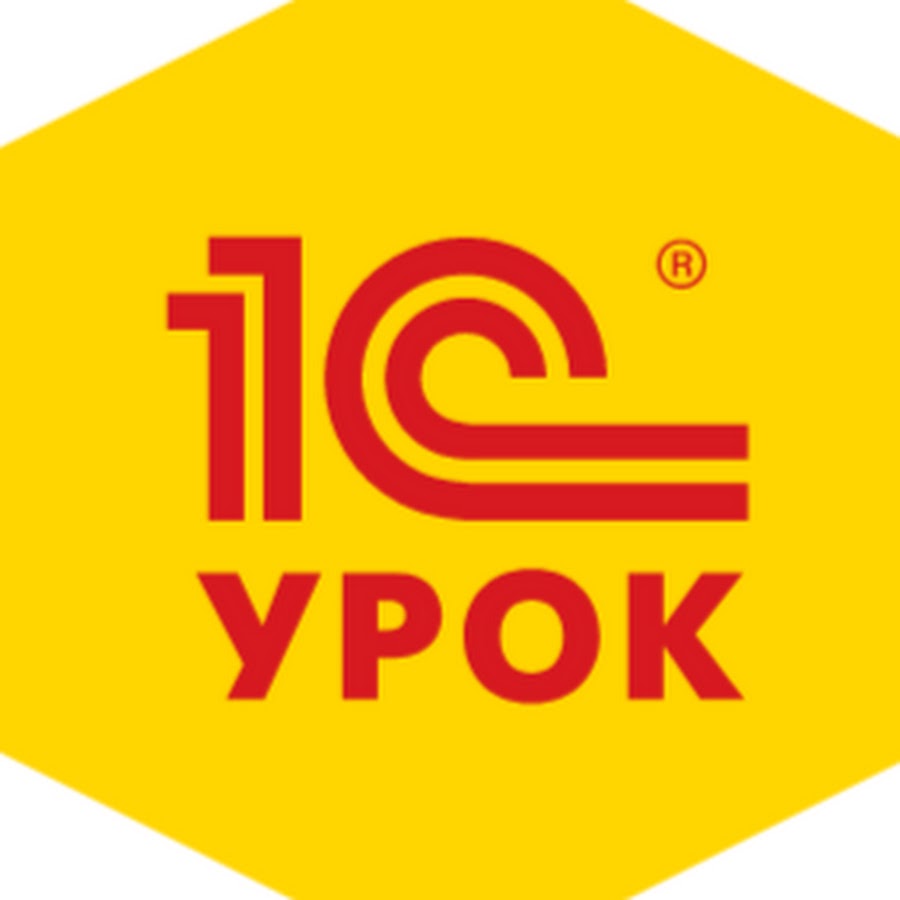 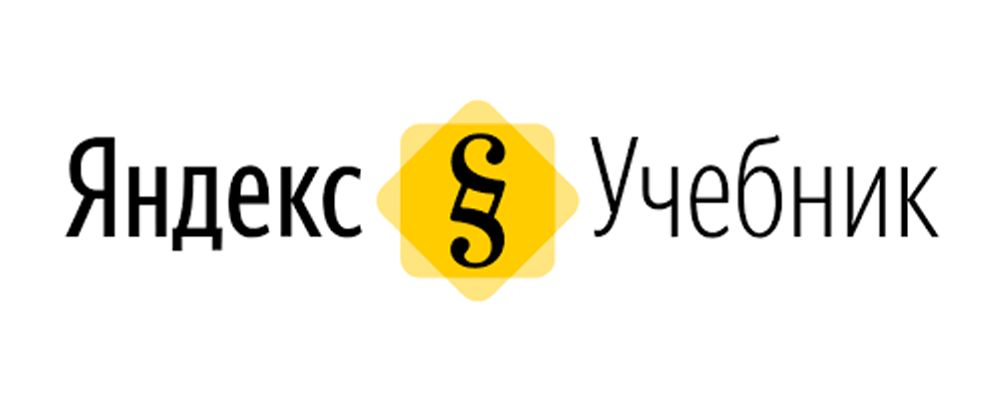 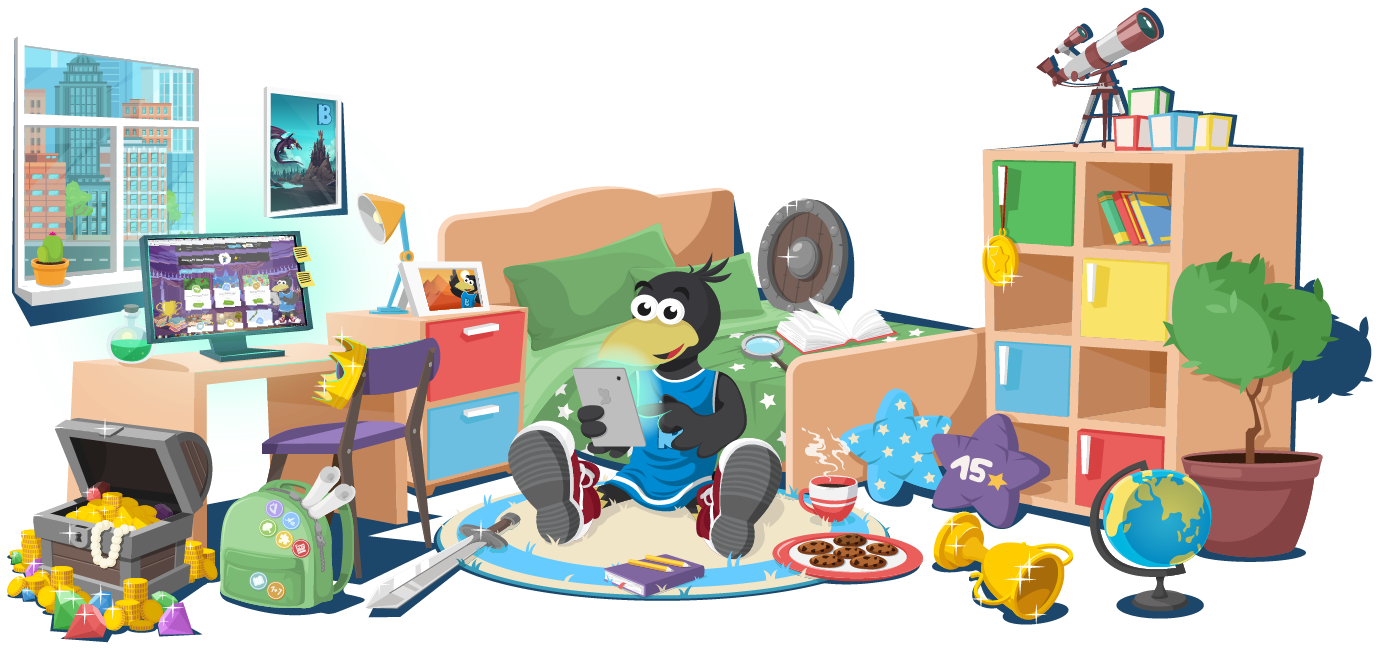 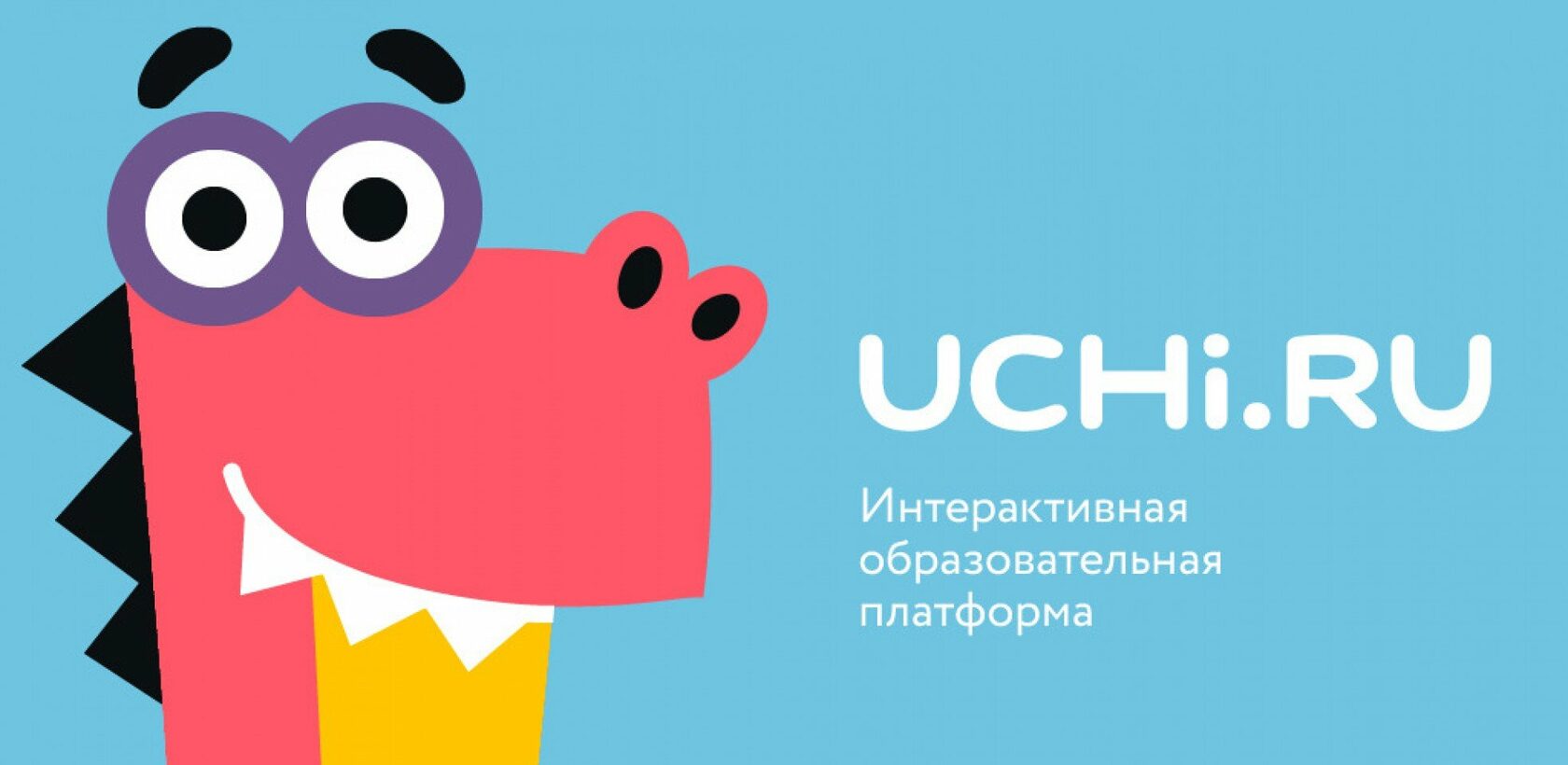 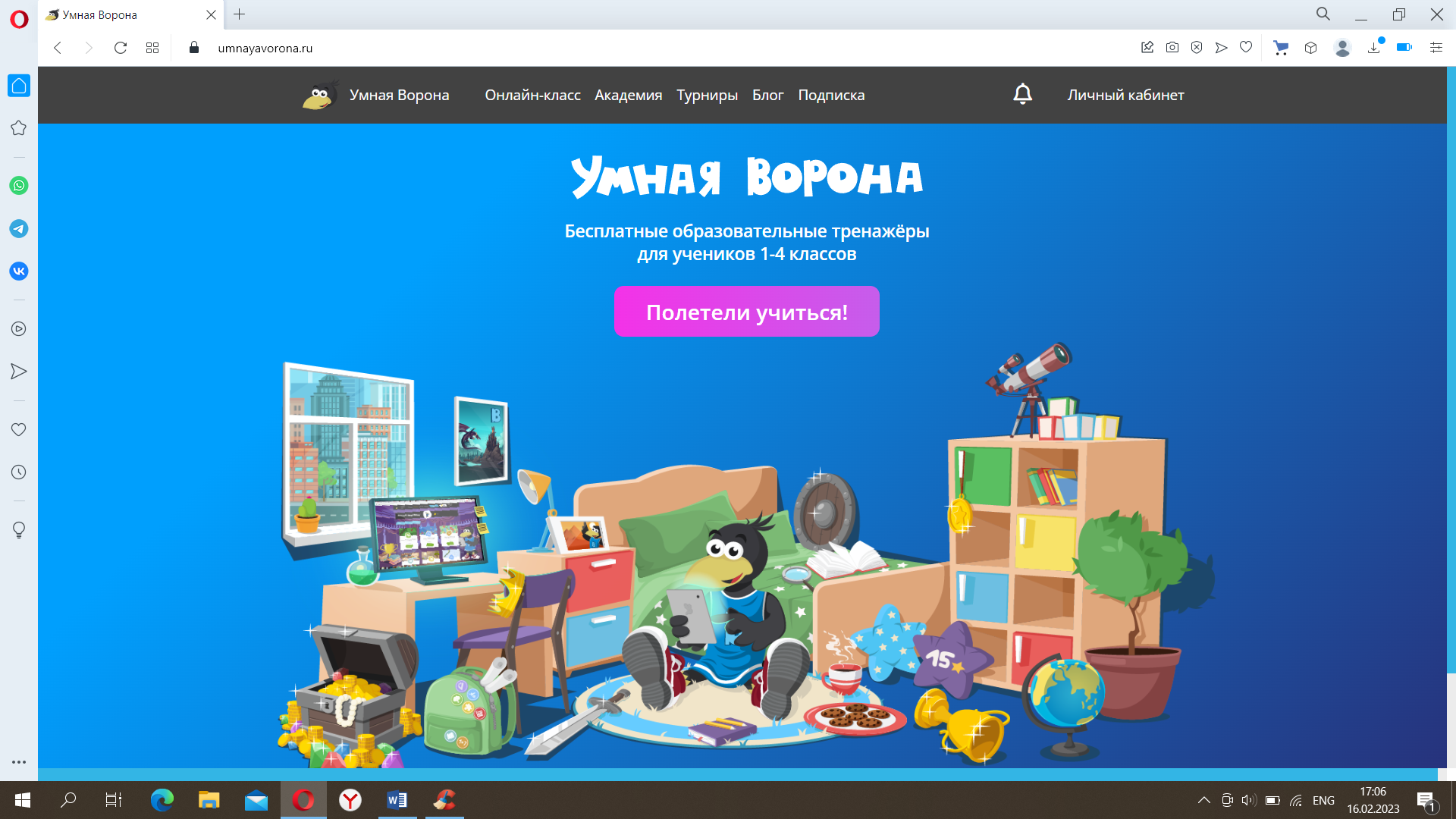 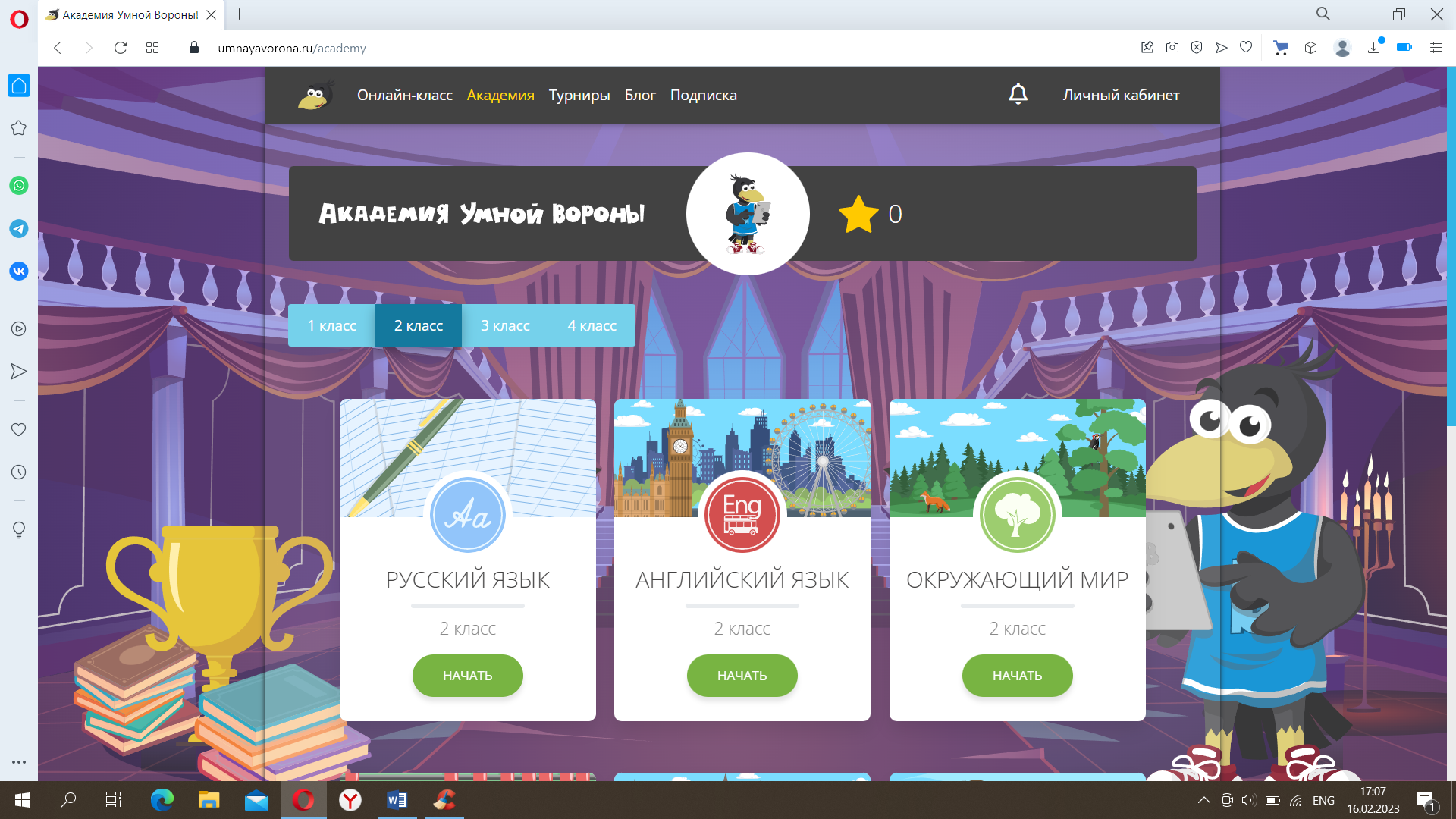 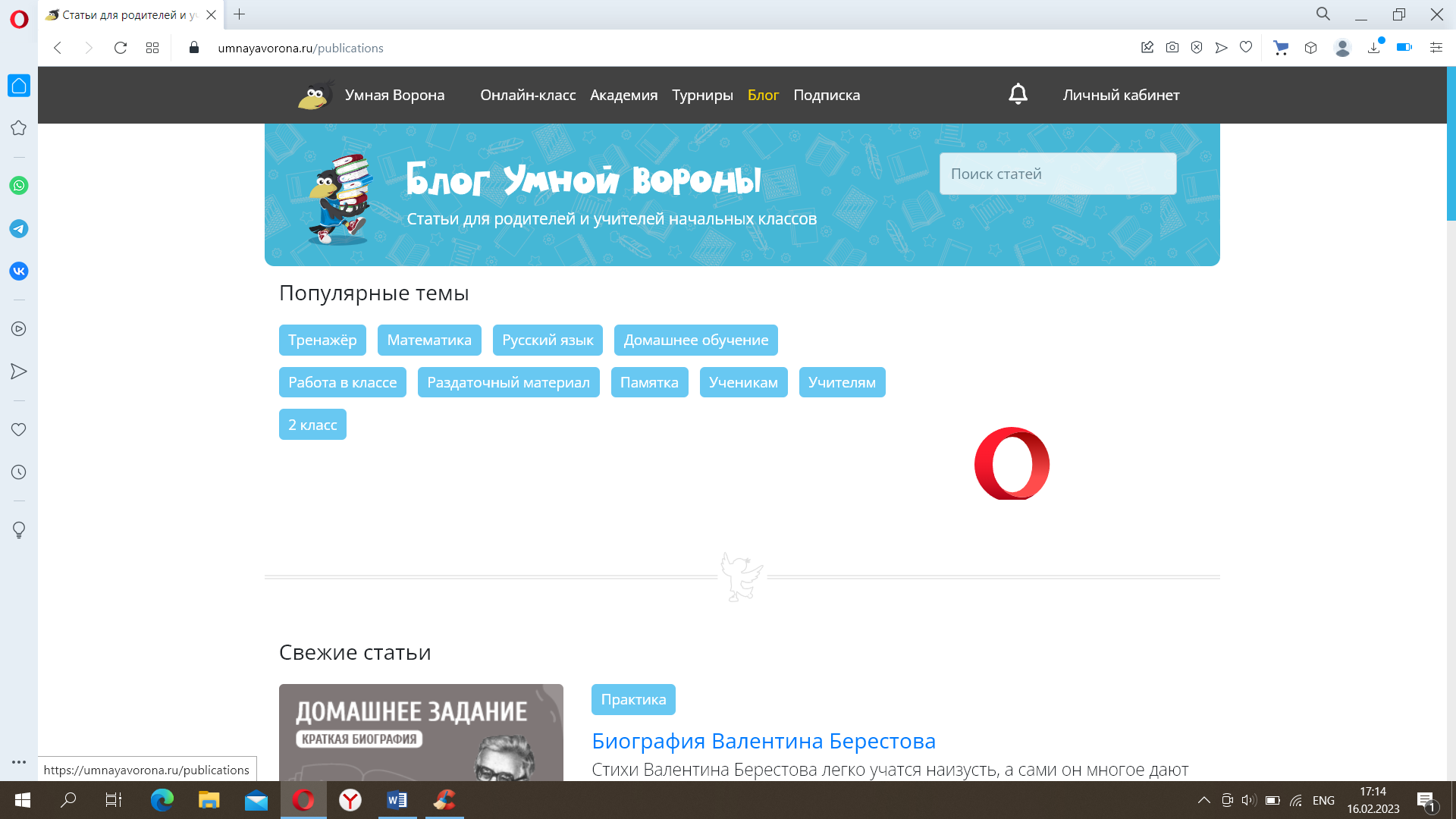 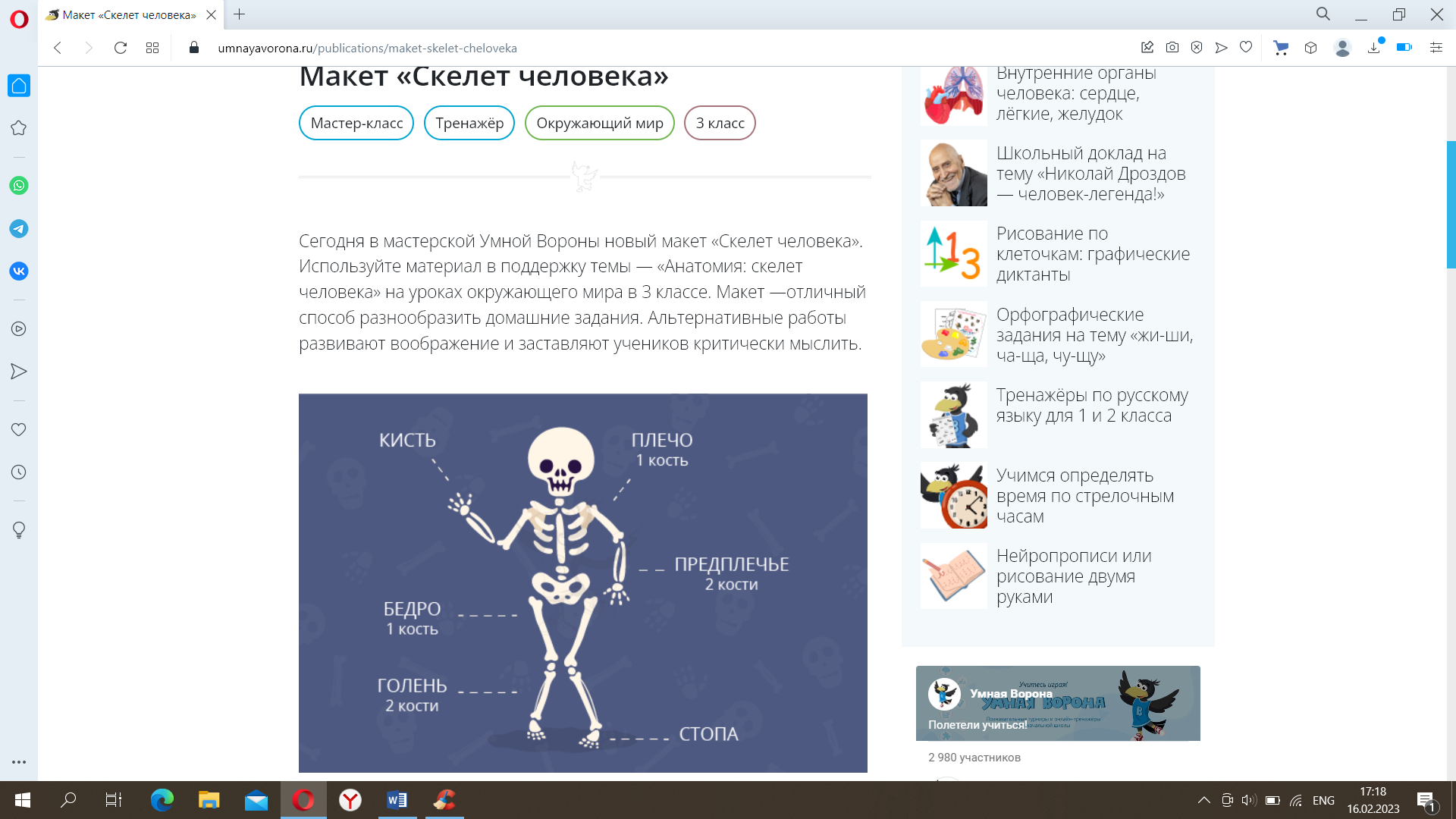 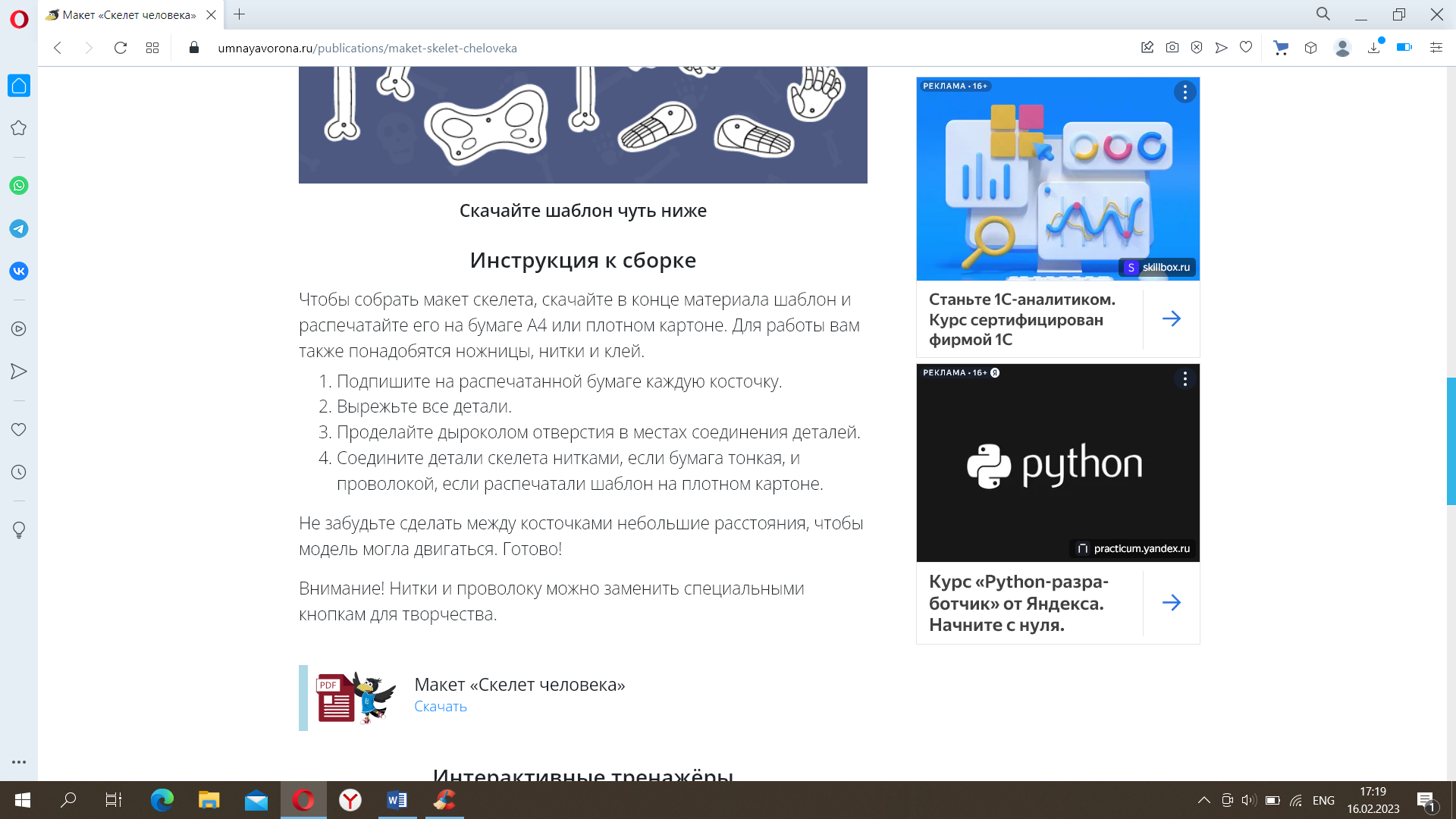 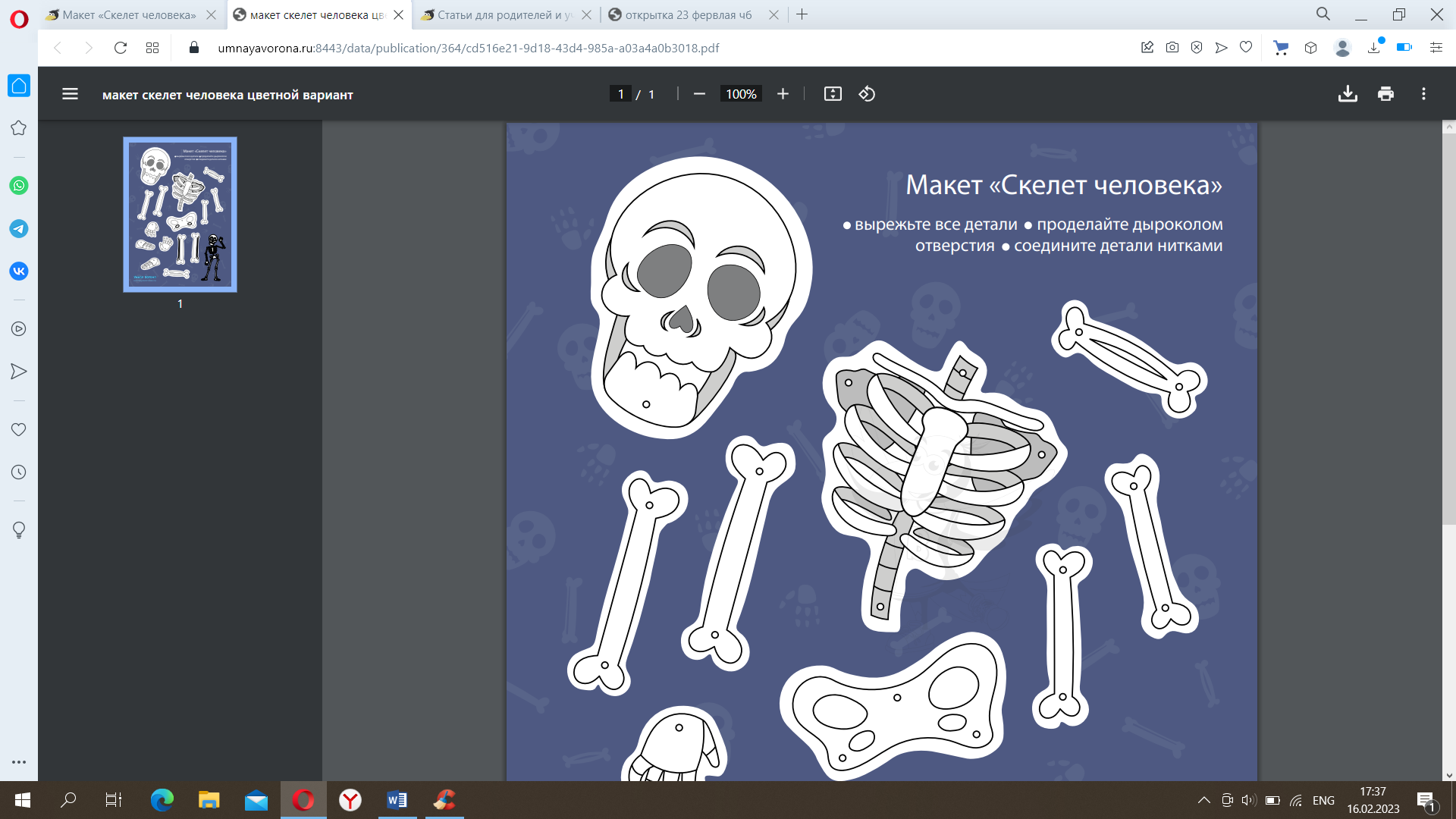 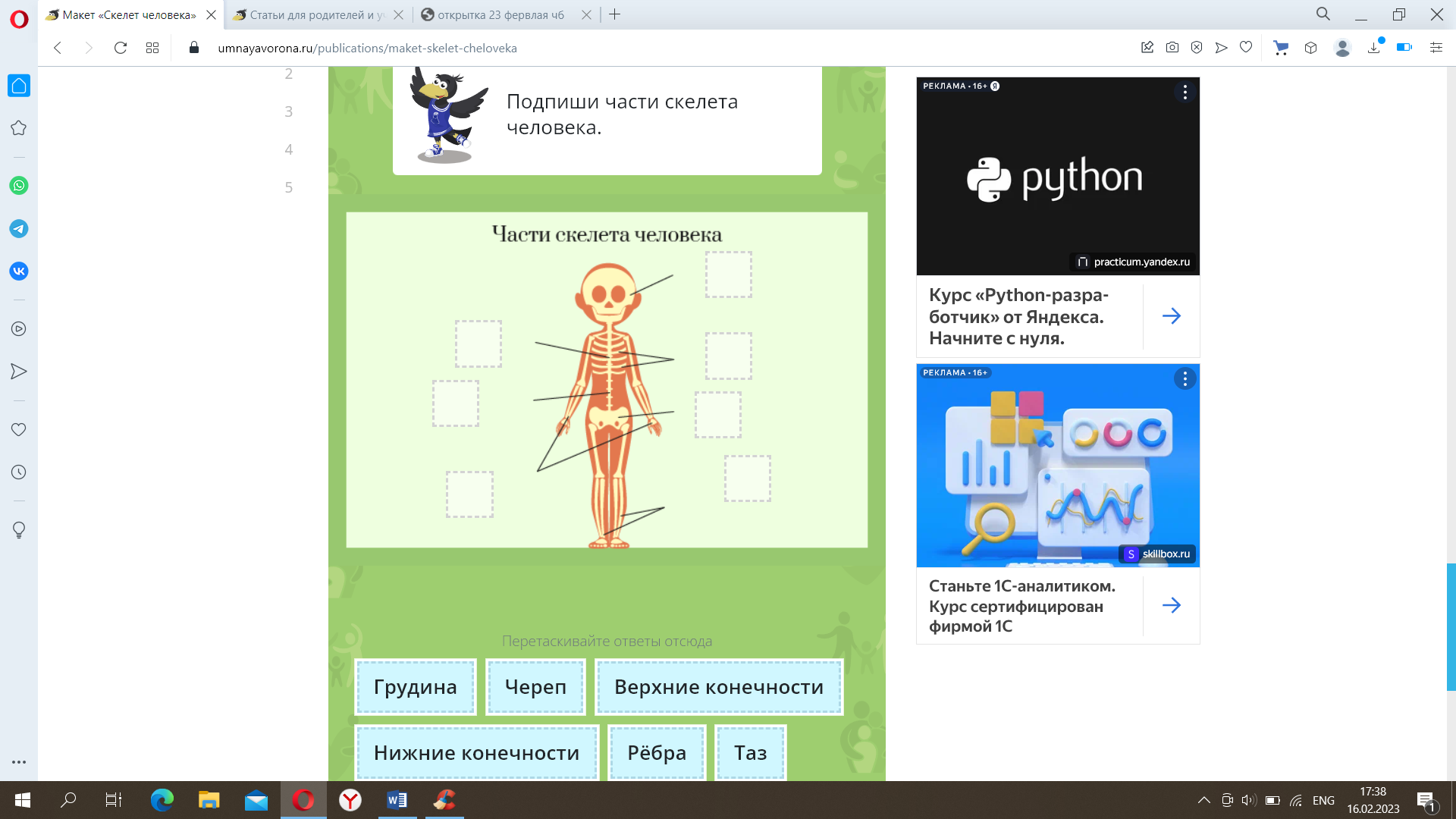 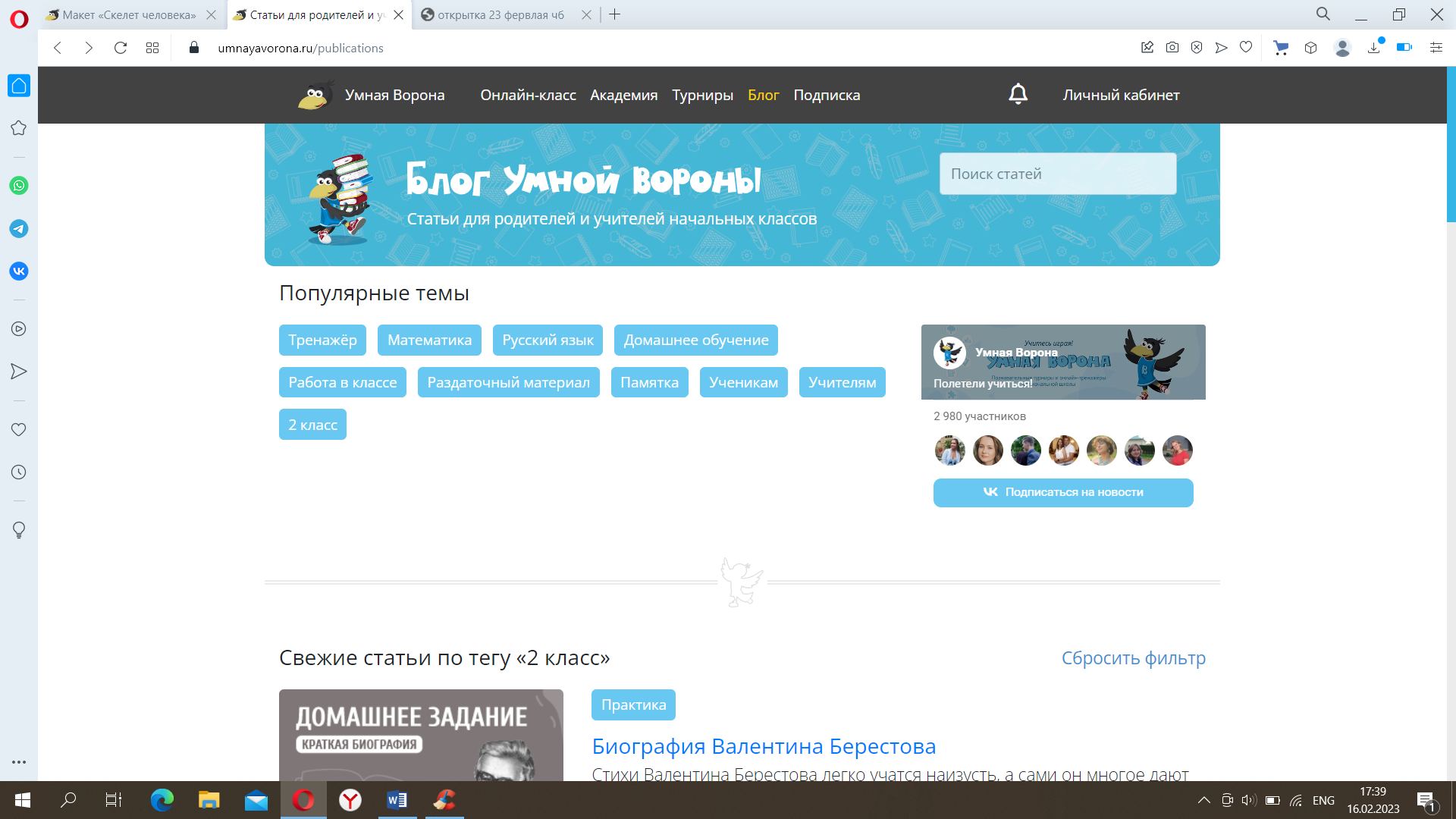 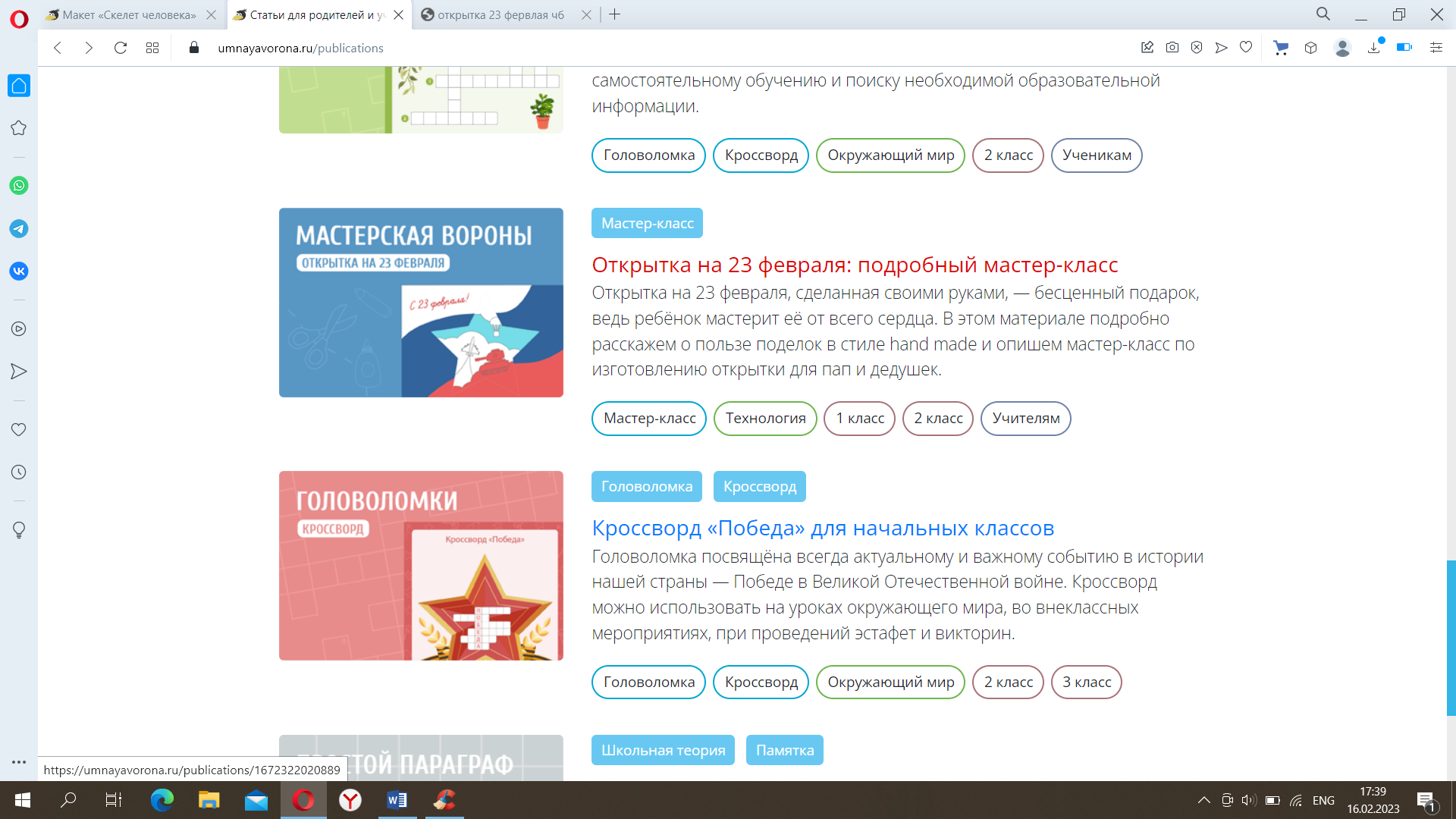 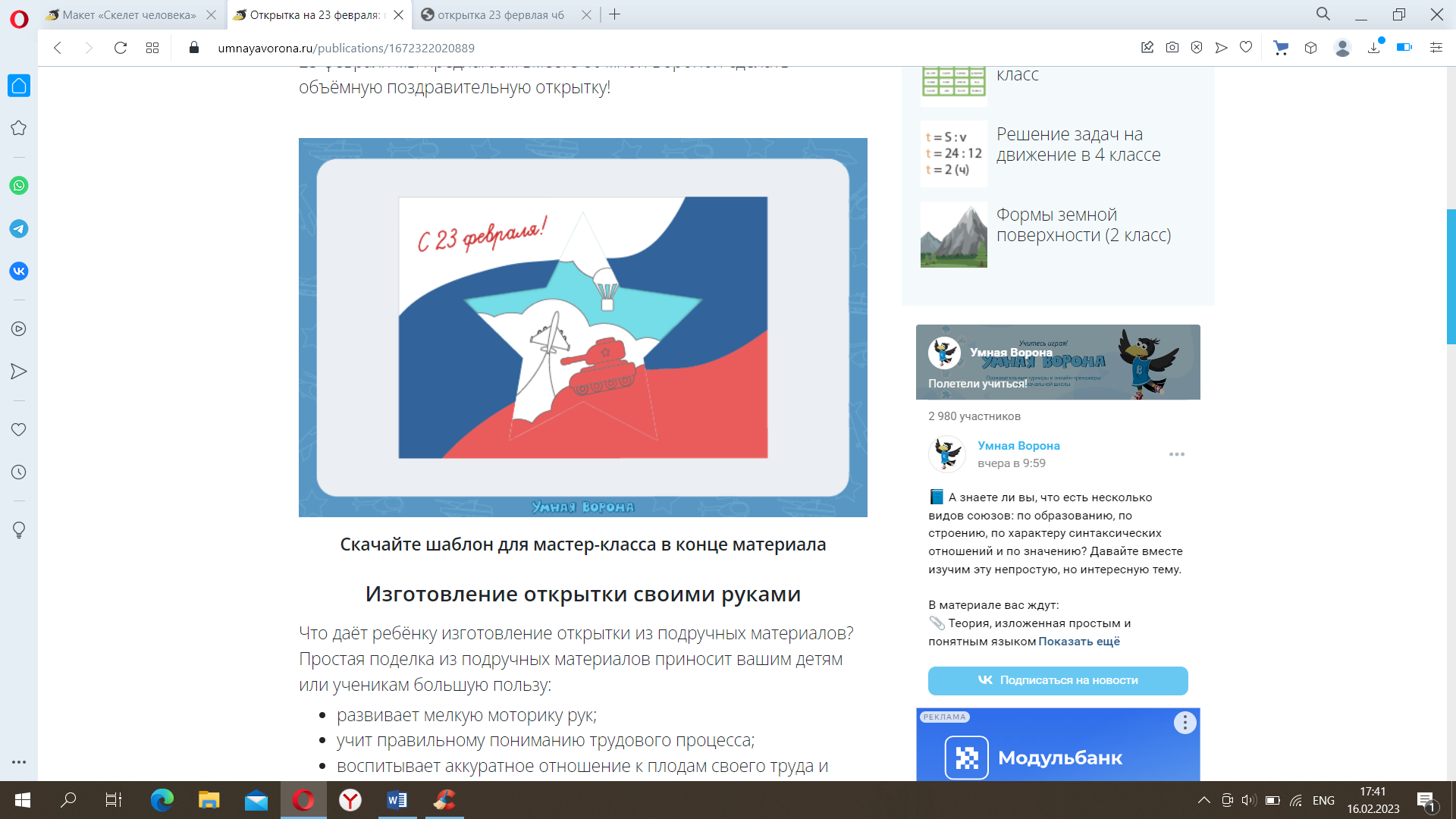 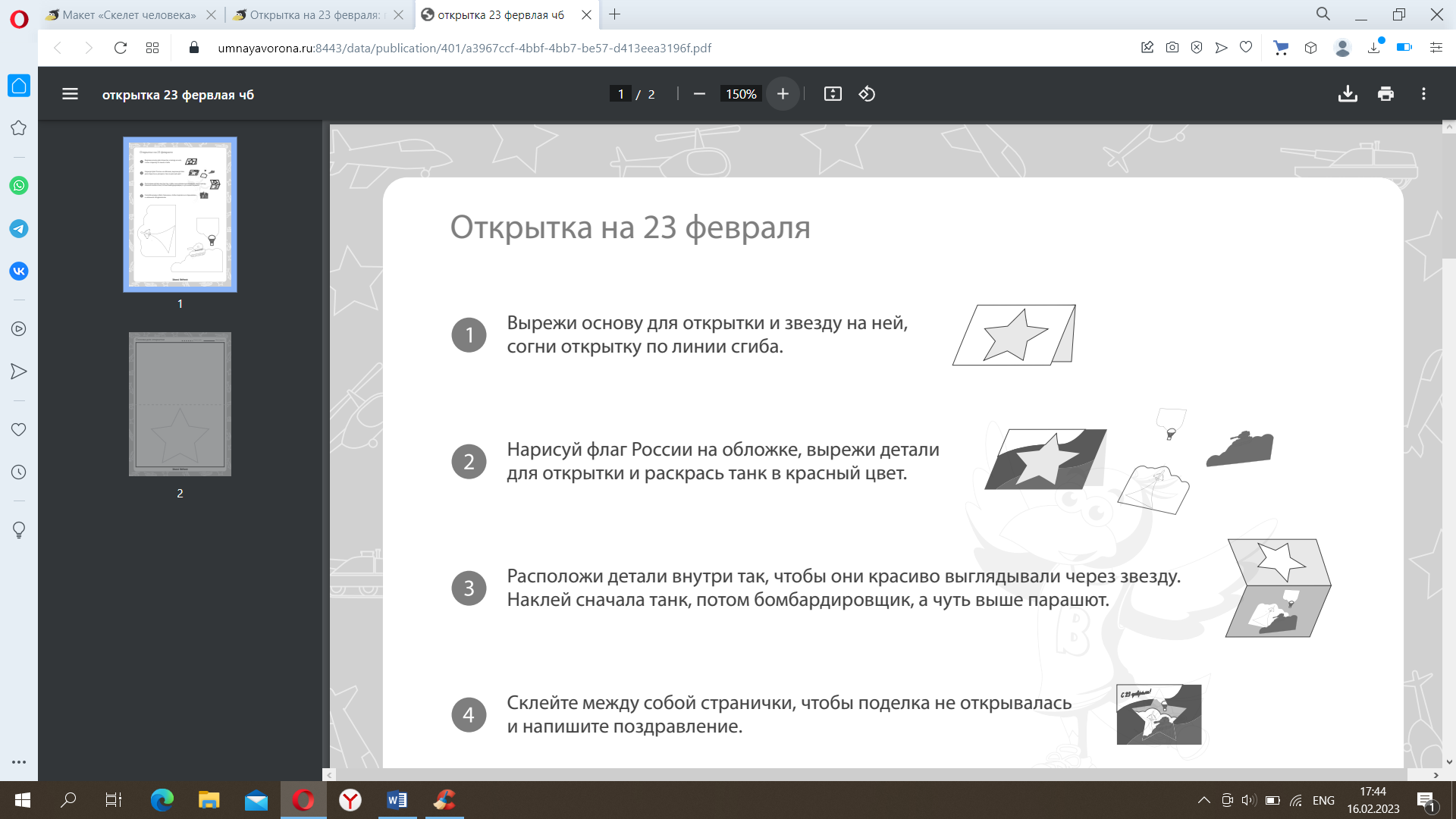 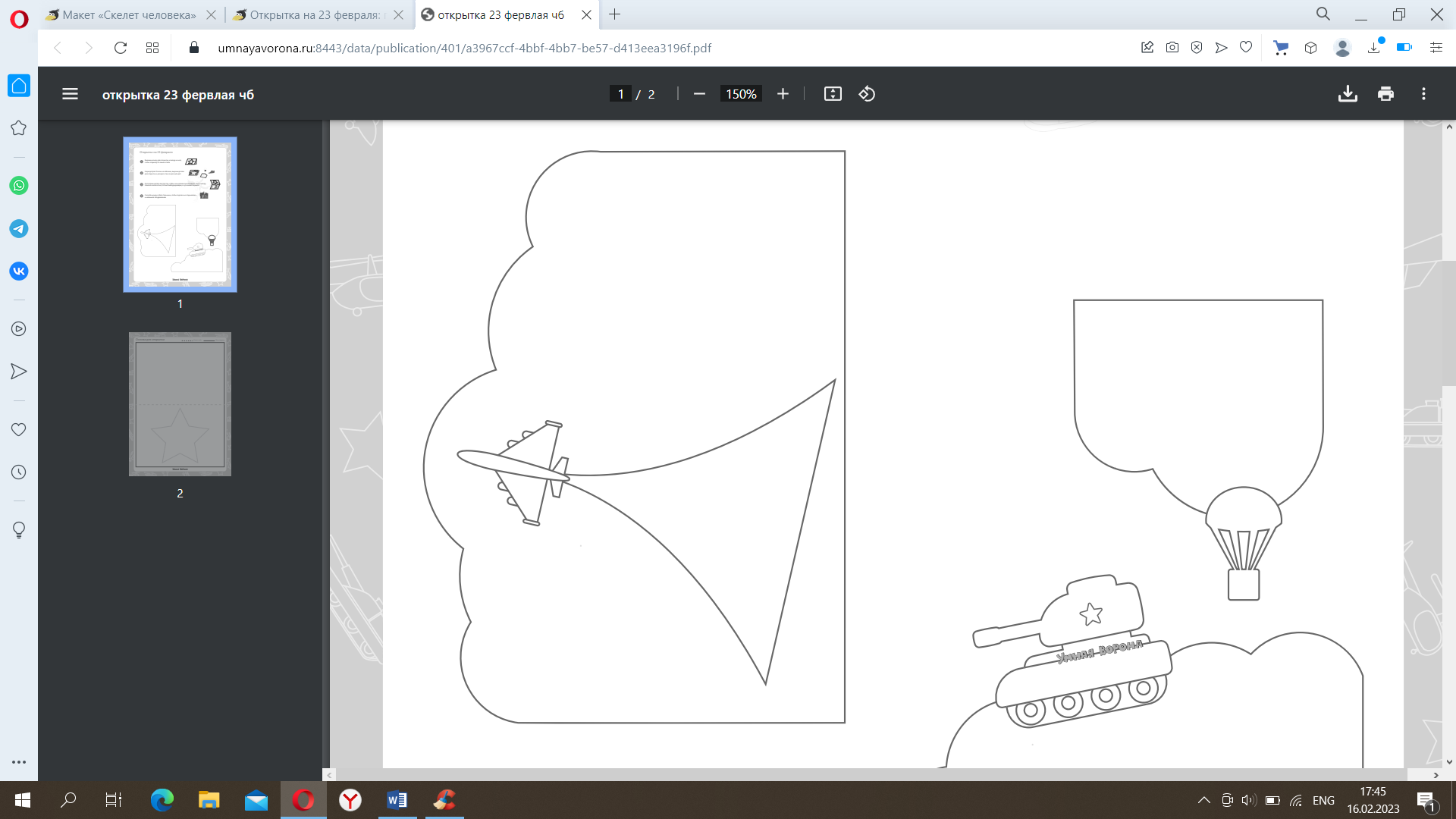 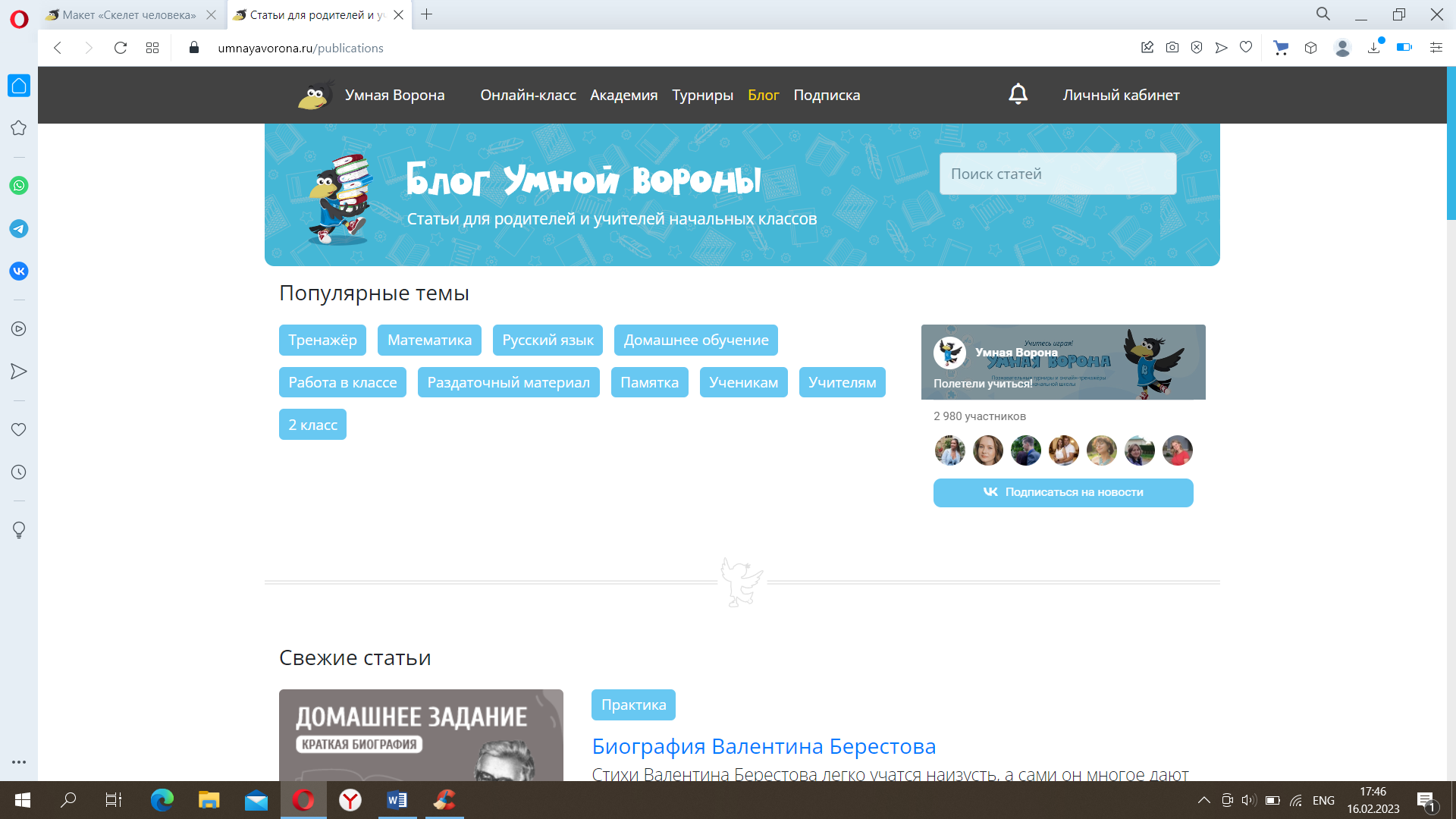 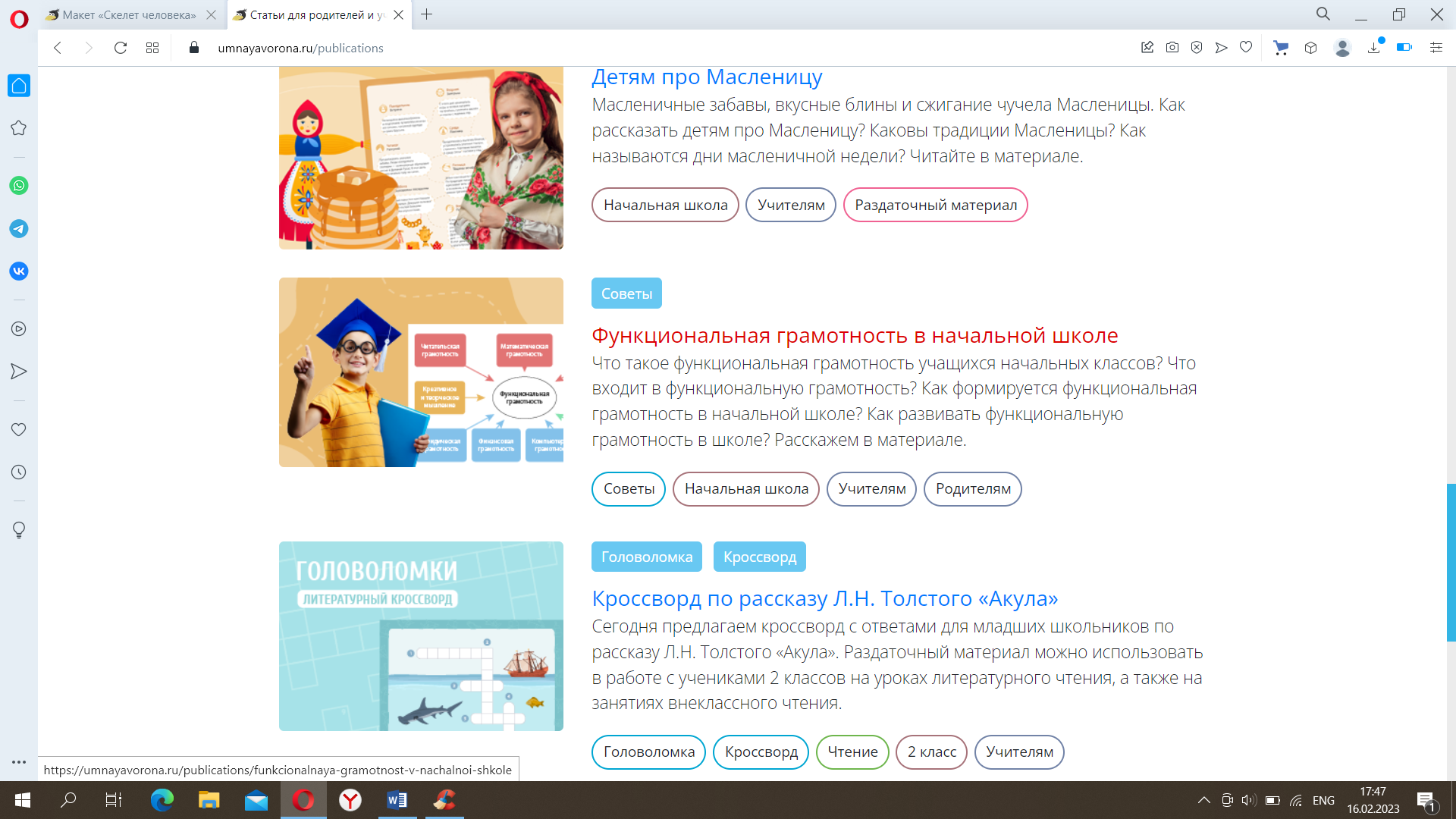 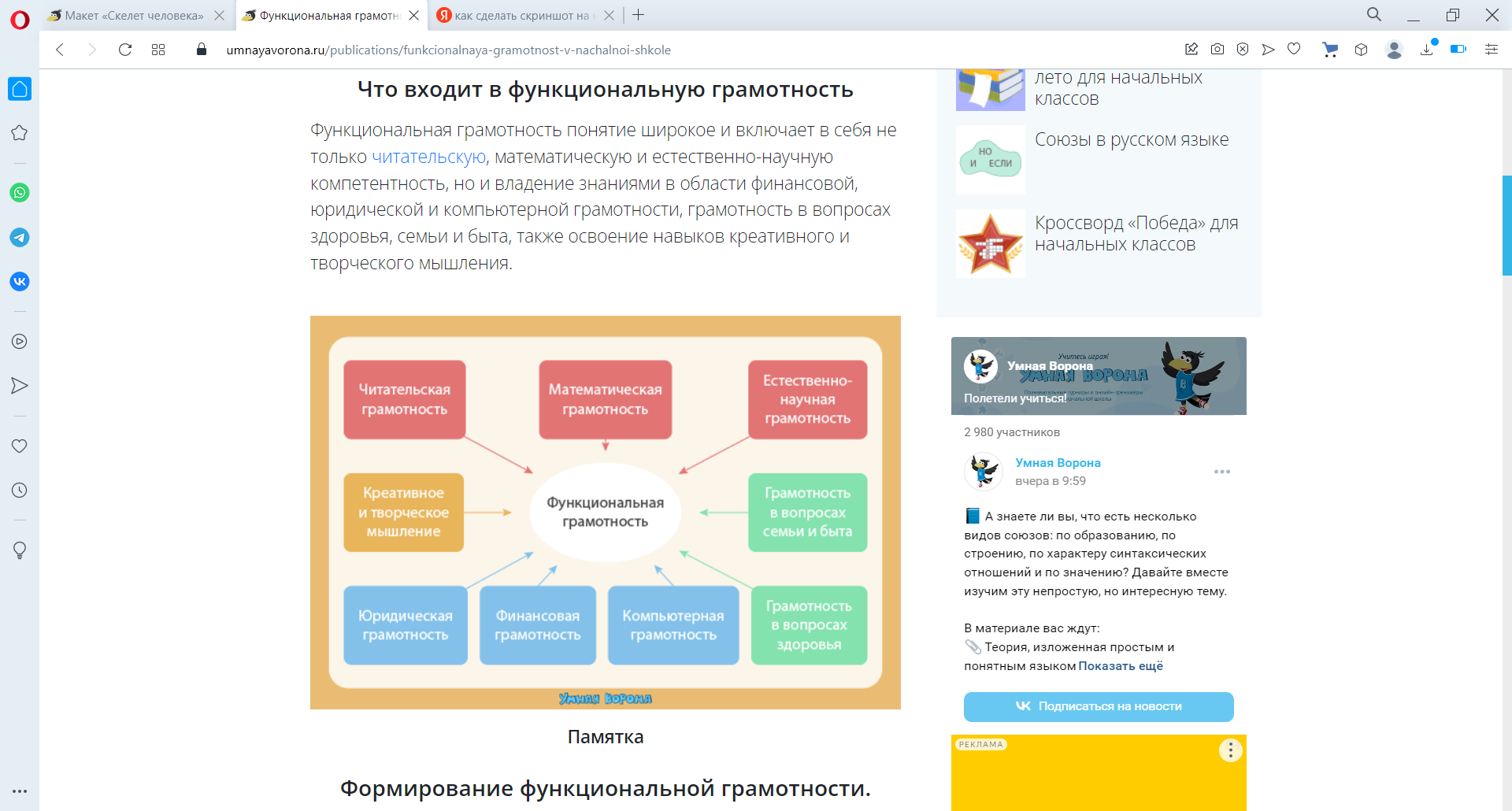 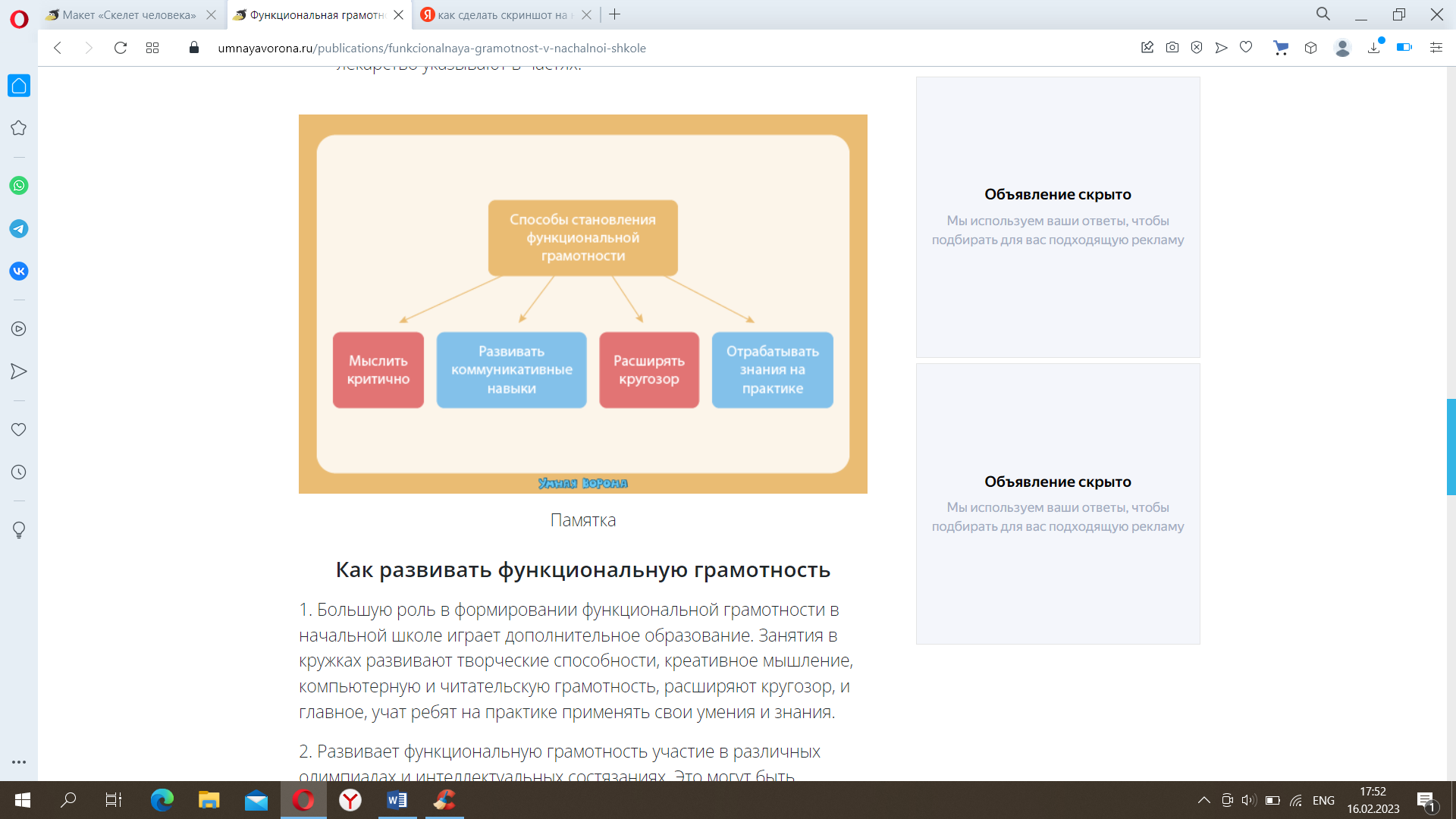 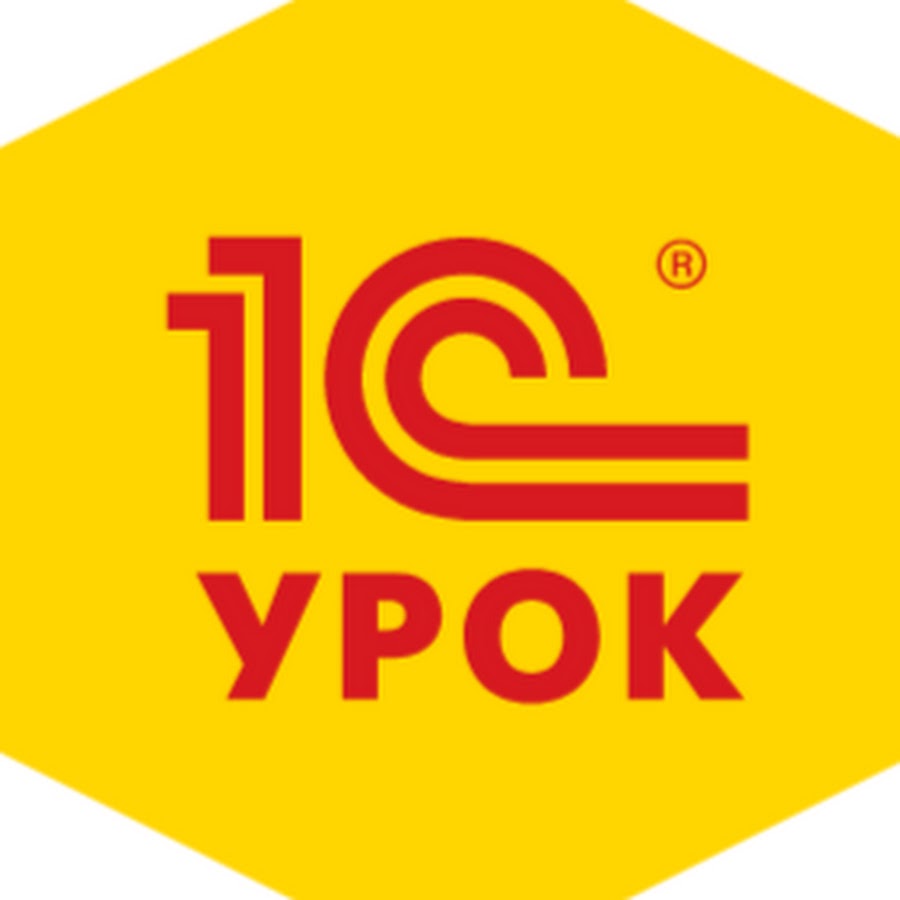 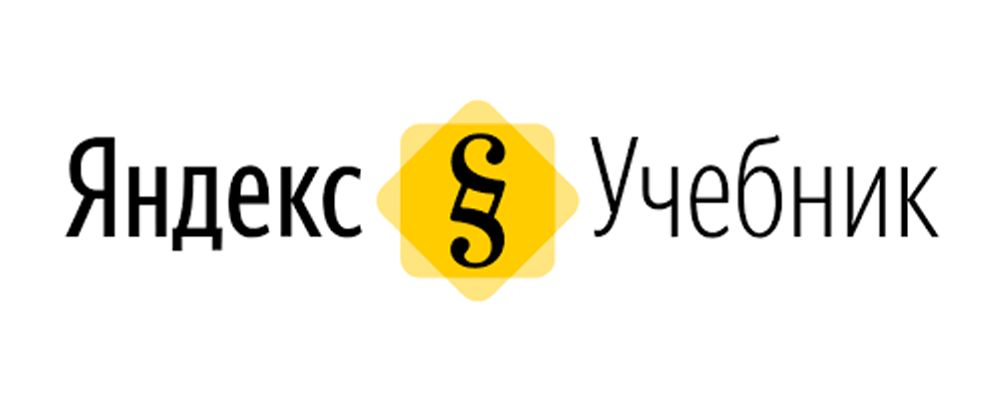 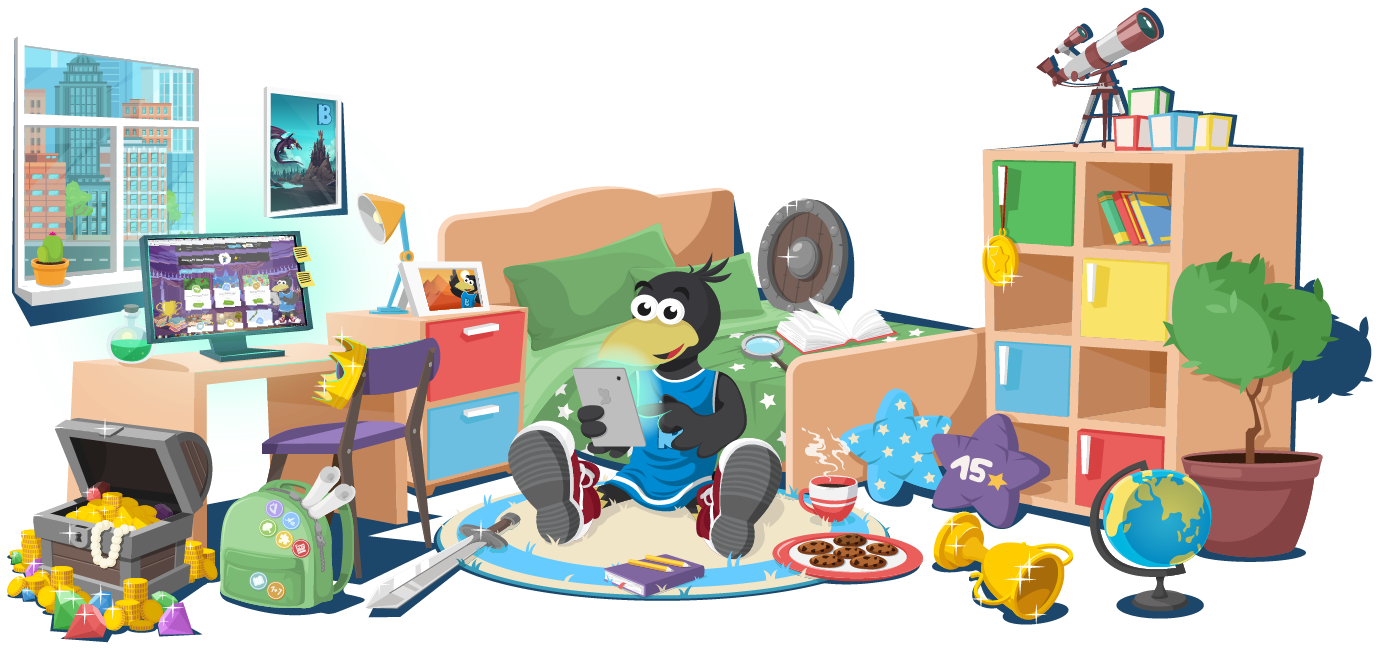 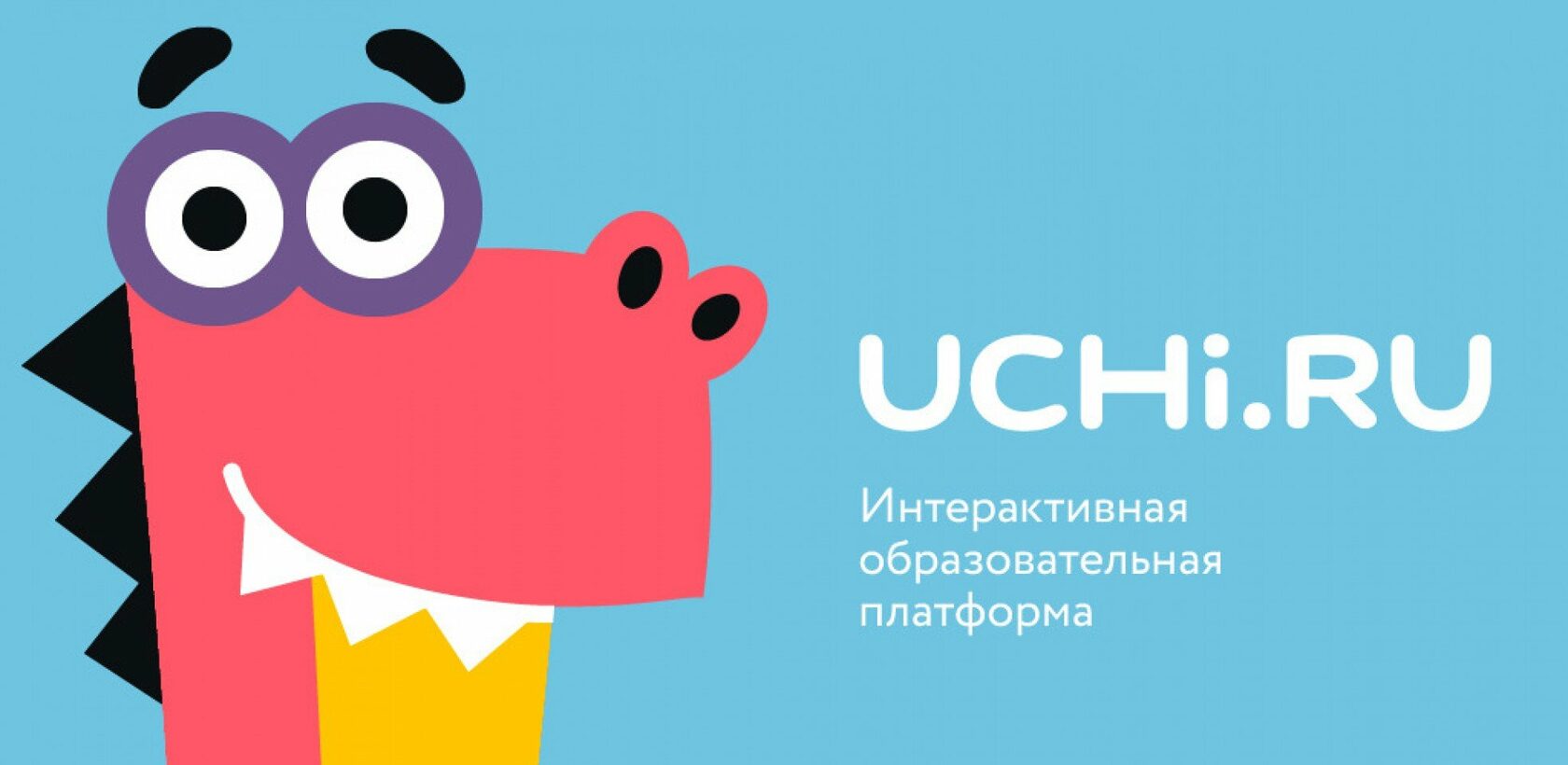 Технологии никогда не заменят учителя, но учитель, который в современных реалиях применяет технологии для развития своих учеников, заменит того, кто ими не владеет.
Спасибо за внимание!